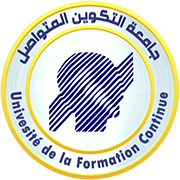 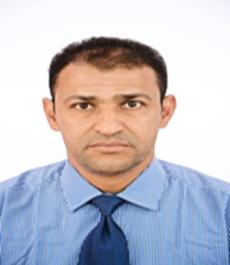 03 جوان 2021
جامعة التكوين المتواصل الوادي
قانون الصفقات العمومية الجزائري
- فؤاد العربي قدوري طالب دكتوراه سنة ثالثة.
   جامعة صفاقس/كلية الحقوق صفاقس/تونس
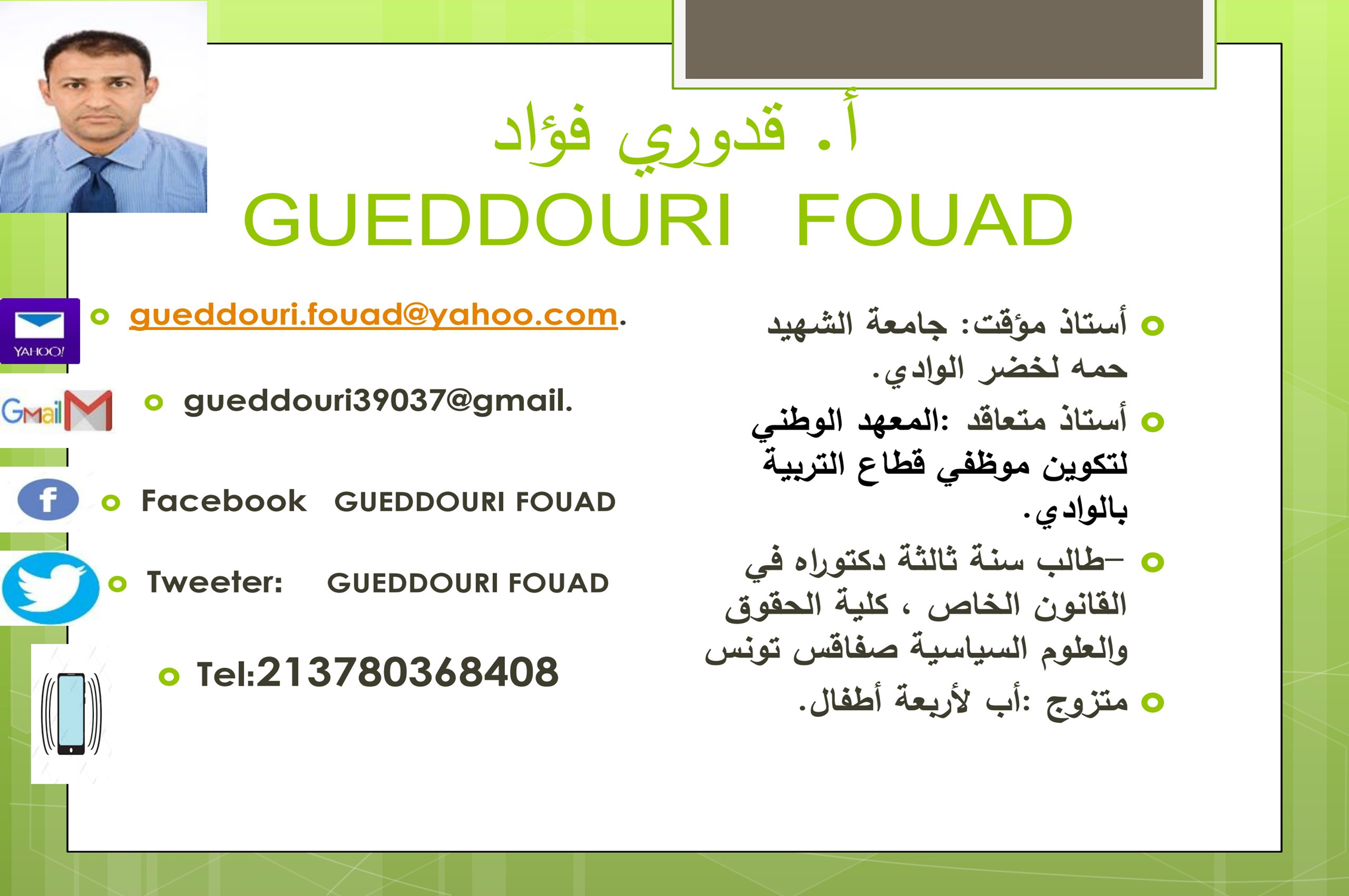 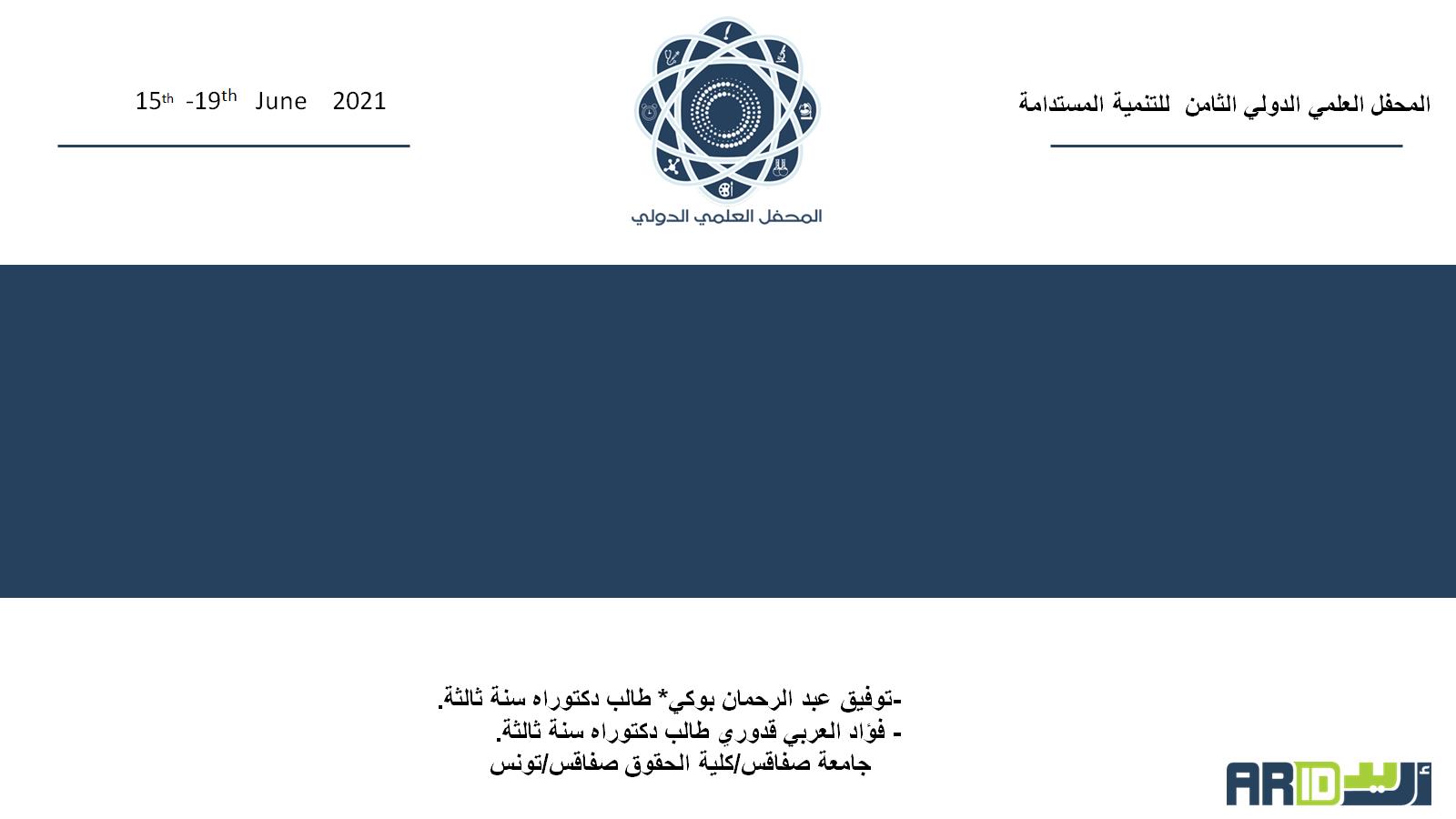 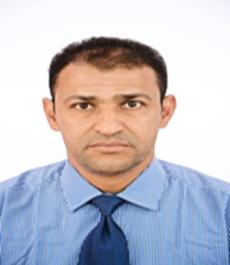 مقدمة
عزيزي الطالب أقدم لك مادة تاريخ النظم القانونية وهي تتضمن أربع (04) مواضيع وهي:  تاريخ النظم البابلية، 
  تاريخ النظم الفرعونية،  تاريخ النظم اليونانية،  تاريخ النظم الرومانية.
أهداف المادة :
عند دراسة الطالب لهذه المادة  يستطيع فهم أصل الكثير من القوانين التى تطبق في  المجتمعات المعاصرة ومعرفة كيف تدرحت هاته القوانين لتصبح على شكلها الحالي  بسبب التطور الانساني ومدى امكانية تطبيق بعض القوانين أو صعويتها  بتتبع تطبيقها في بيئتها الأولى.
المنهجية 

 - تمهيد نشأة النظم و أهمية دراستها وأهمية دراسة تاريخ النظم القانونية أو تاريخ القانون  و الحضارة البابلية.
المقطع الأول : نتناول فيه تعريف بأهمية دراسة تاريخ النظم و فائدنه بالنسبة للطلبة و الباحثين و المشرعين و القضاة 
المقطع الثاني : ندرس فيه جزء من الحضارة البابلية أو حضارة ما بين النهرين وتشمل البابلية و الأشورية و الأكادية و أهم القوانين التي كانت مطبقة هناك . و نبدأ في هذا المقطع بالحضارة الأشورية و لوحاتها.
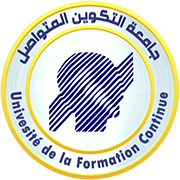 5th  -19th   June 2021
جامعة التكوين المتواصل الوادي
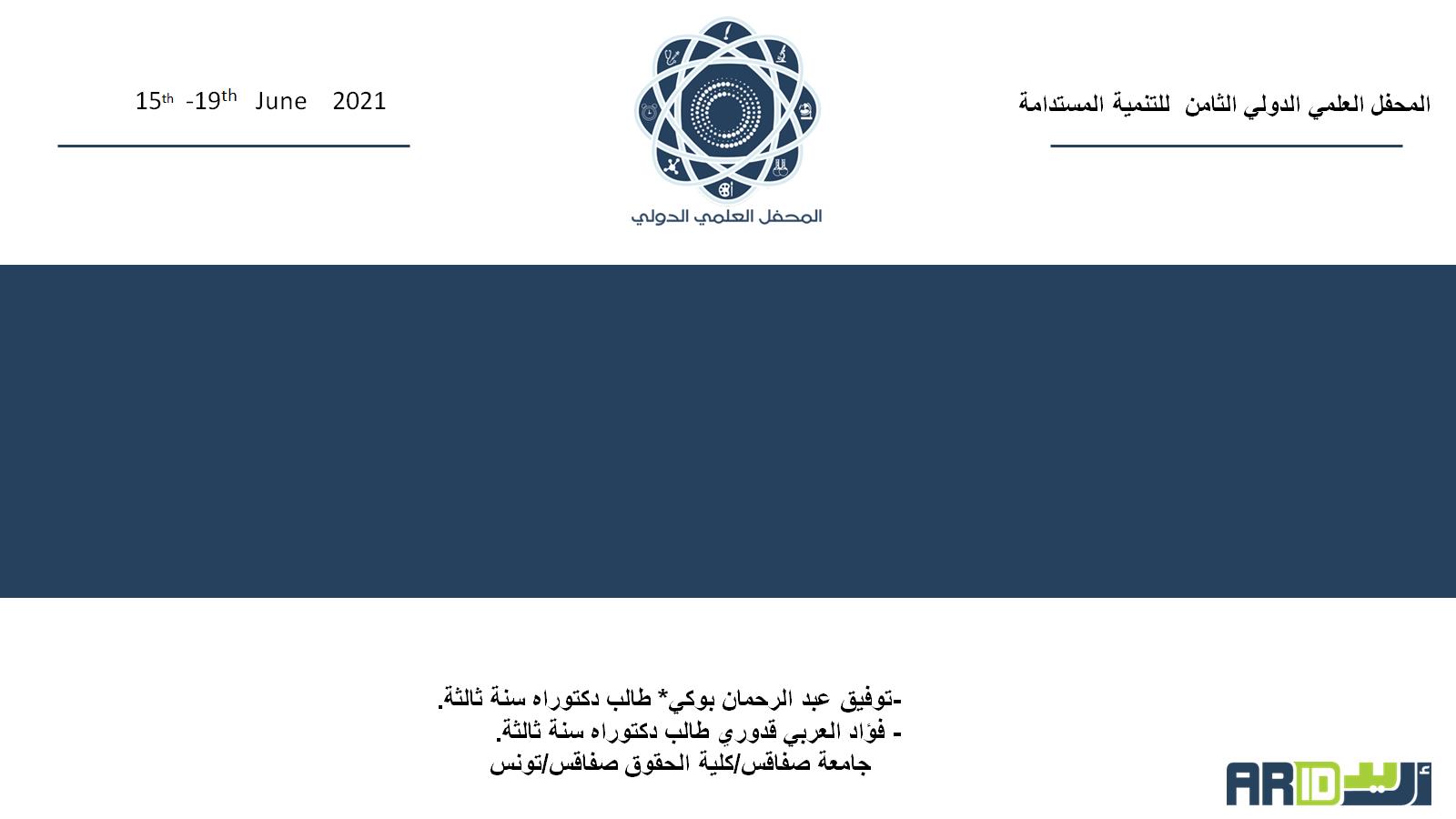 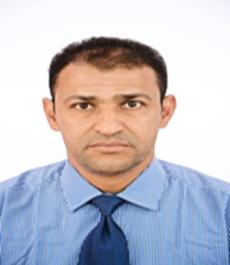 دفاتر الشروط وفق المرسوم الرئاسي 15-247 المتضمن تنظيم الصفقات العمومية  توضح الشروط التي تبرم وتنفذ وفقها الصفقات العمومية تشمل:
دفتر البنود الادارية العامة
cahier des prescriptions administratives generales ccag
دفتر التعليمات التقنية المشتركة
cahier des prescriptions techniques
دفتر التعليمات الخاصة
cahier des prescriptions spéciales
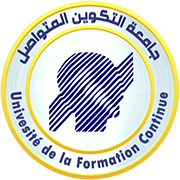 10جويلية2021               الأستاذ: فؤاد العربي قدوري
جامعة التكوين المتواصل الوادي
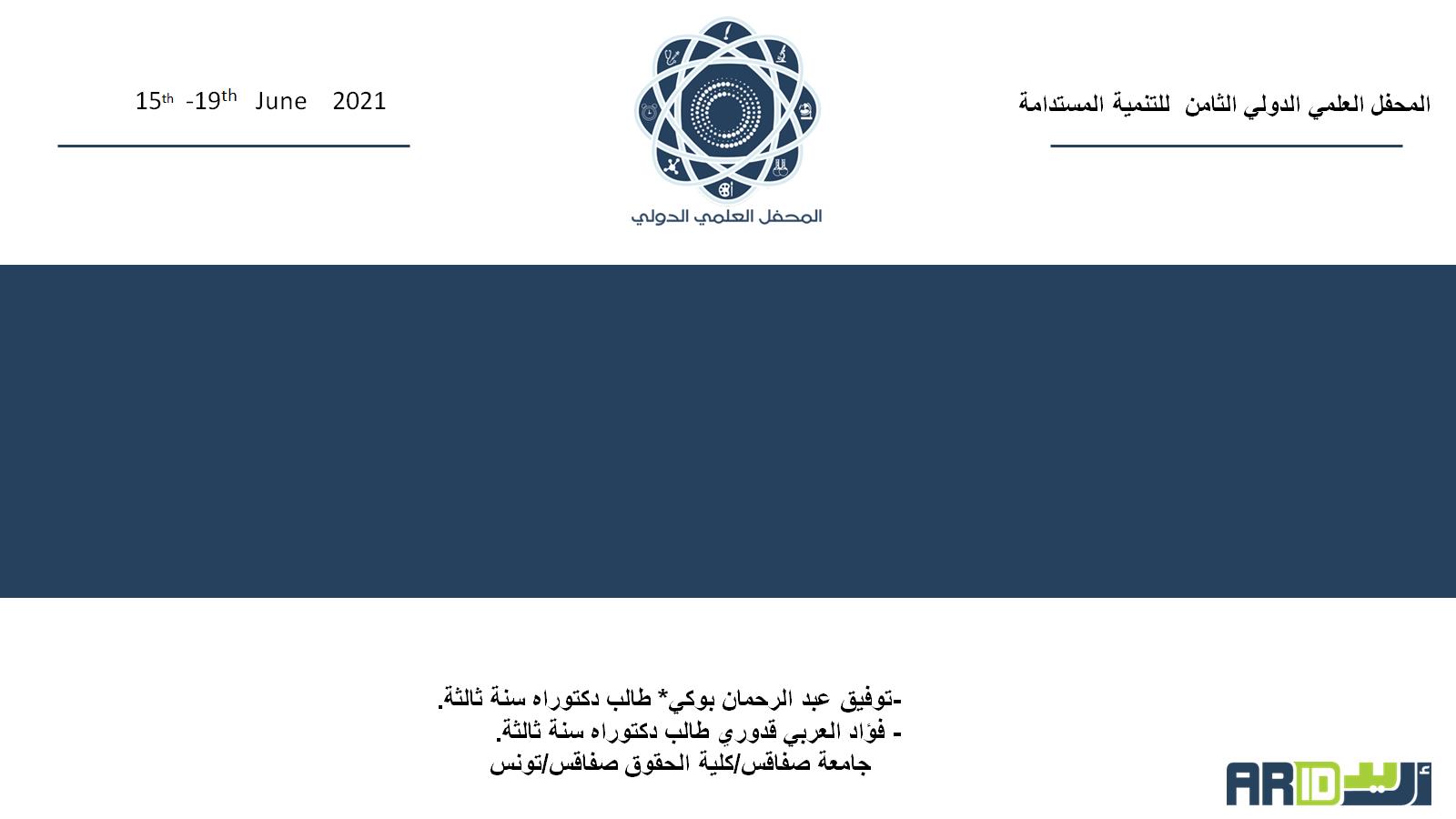 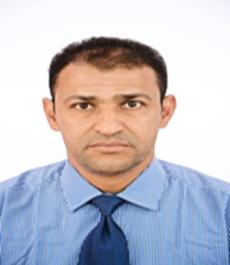 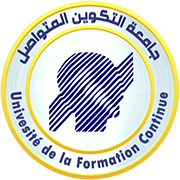 10جويلية2021               الأستاذ: فؤاد العربي قدوري
جامعة التكوين المتواصل الوادي
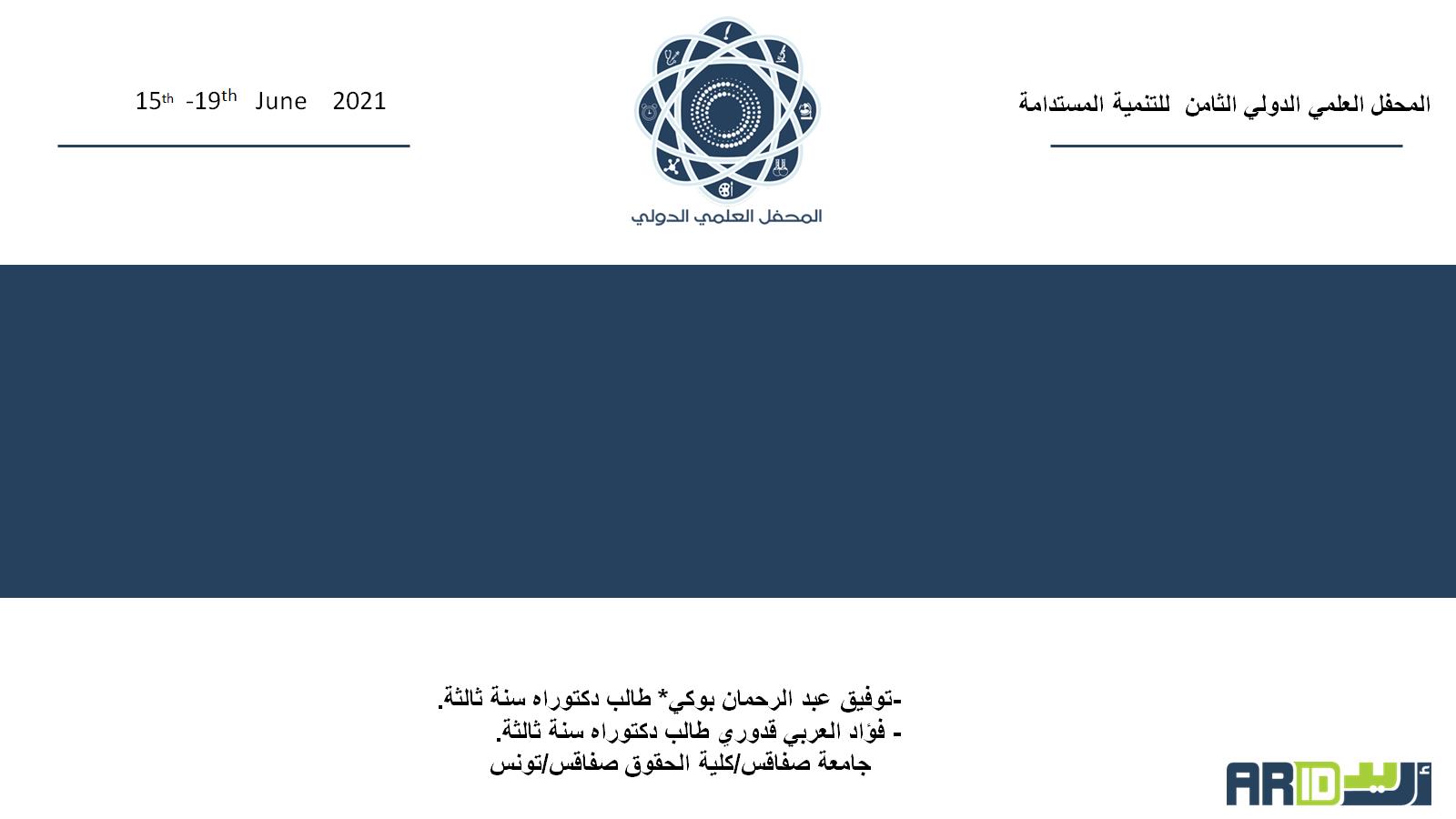 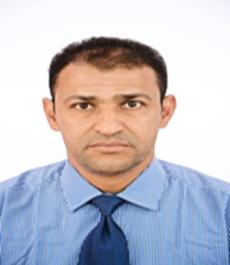 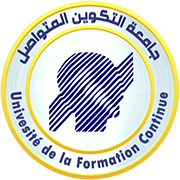 10جويلية2021               الأستاذ: فؤاد العربي قدوري
جامعة التكوين المتواصل الوادي
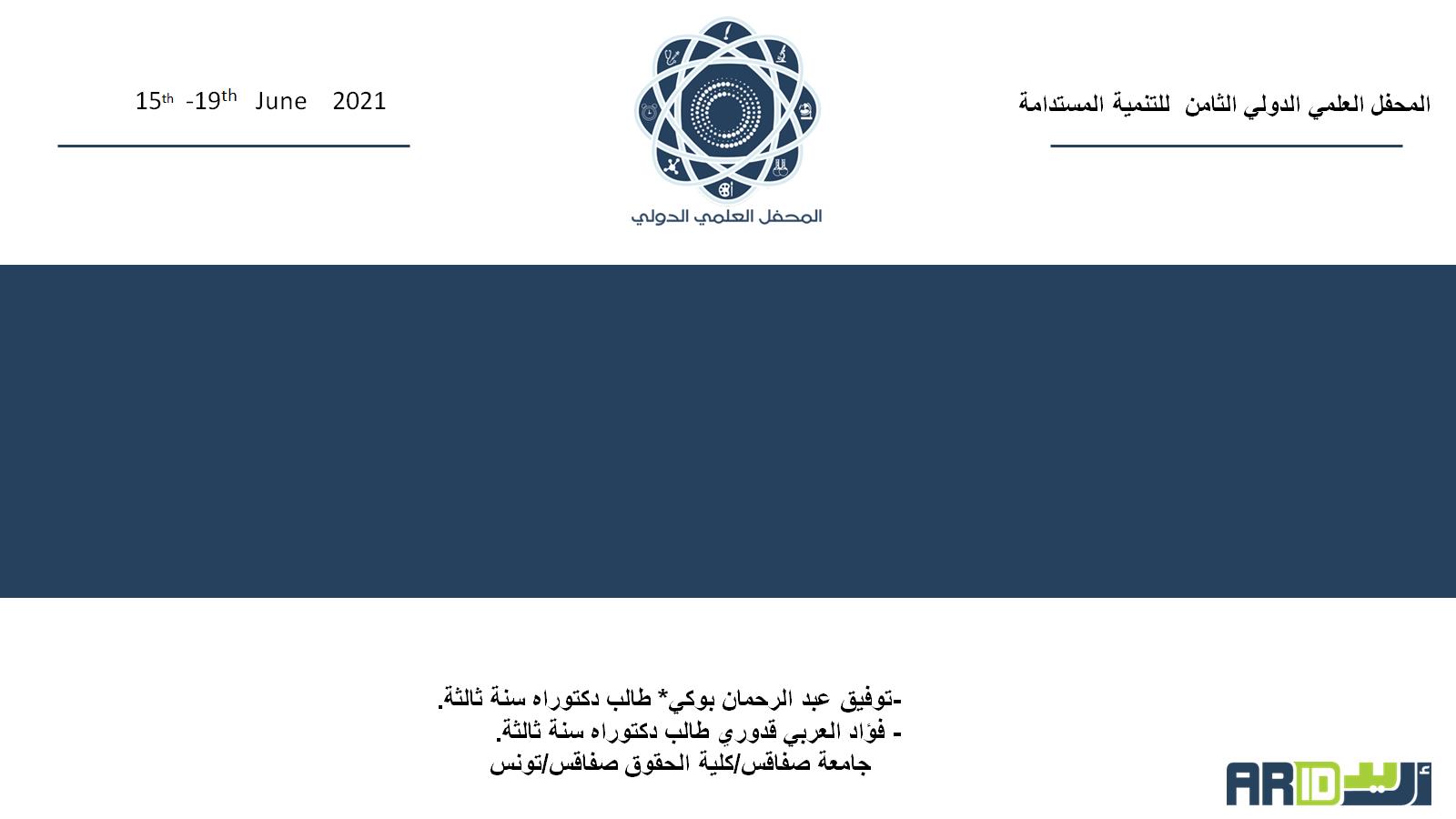 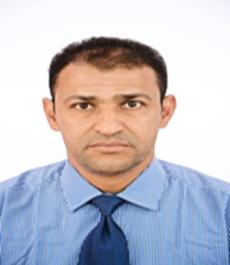 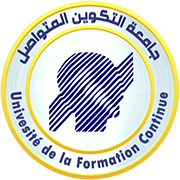 10جويلية2021               الأستاذ: فؤاد العربي قدوري
جامعة التكوين المتواصل الوادي
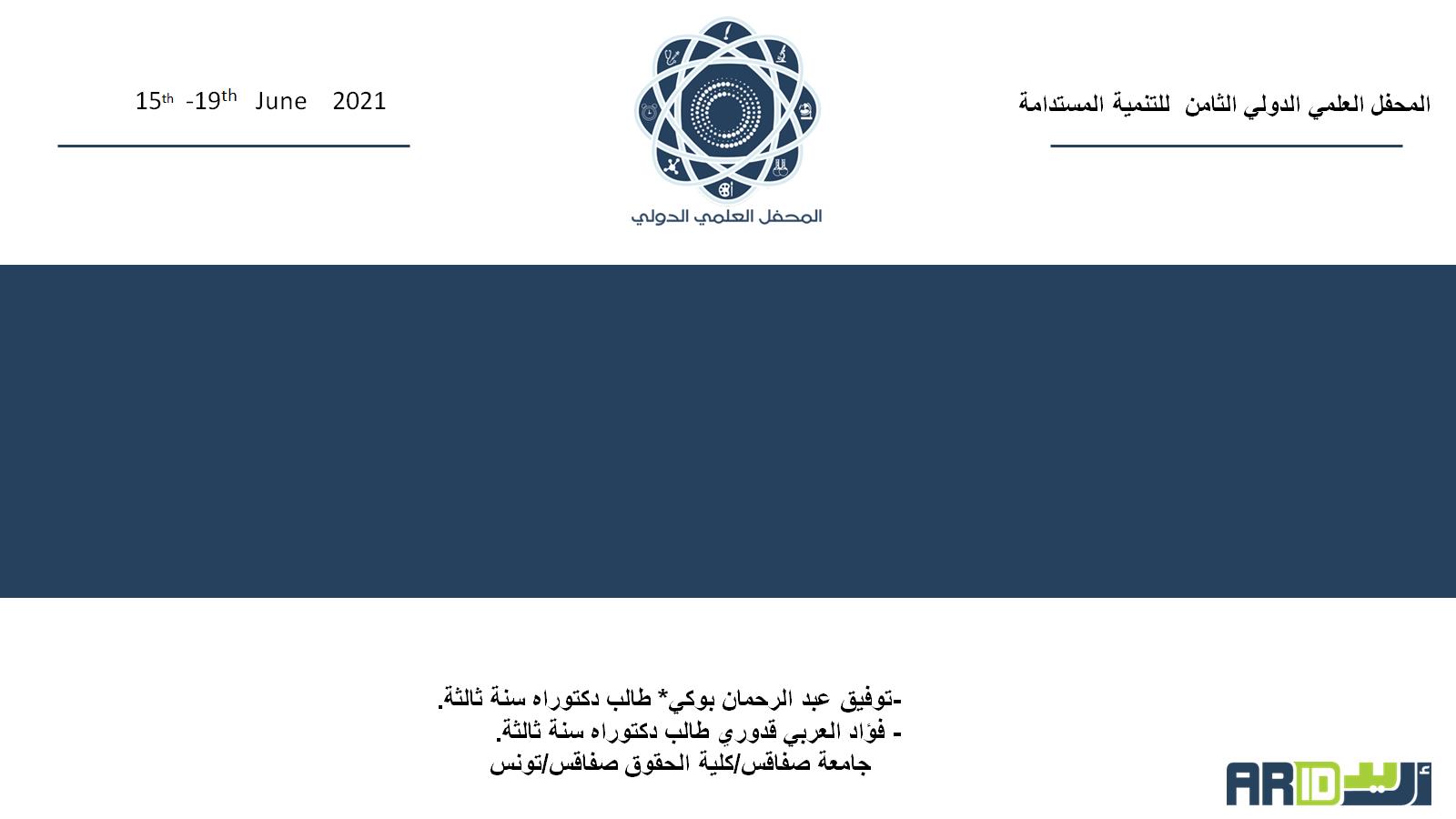 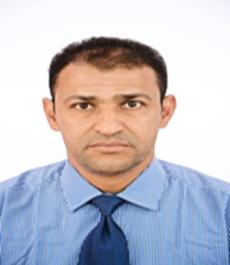 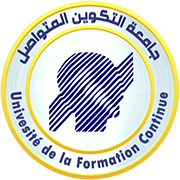 10جويلية2021               الأستاذ: فؤاد العربي قدوري
جامعة التكوين المتواصل الوادي
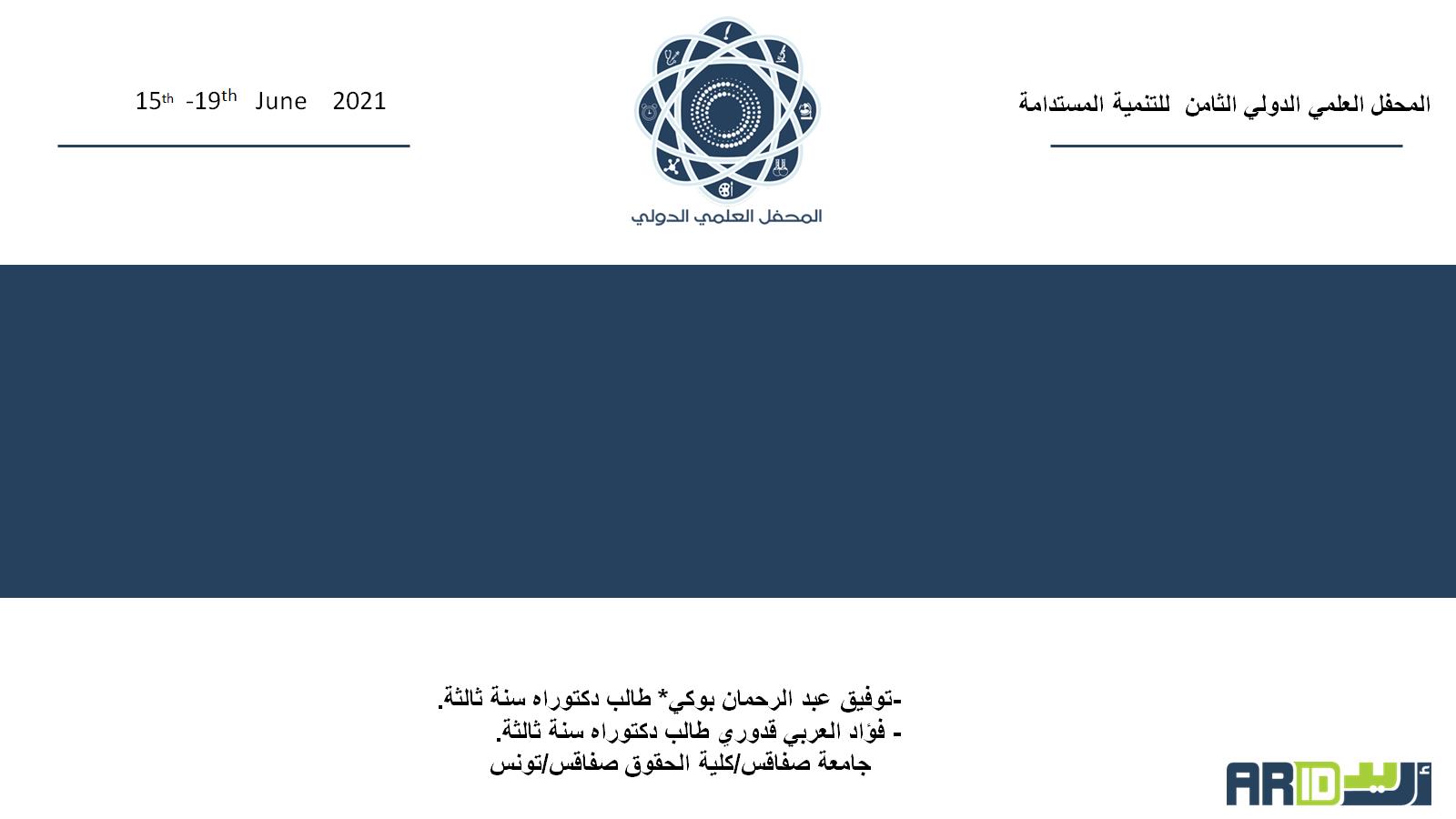 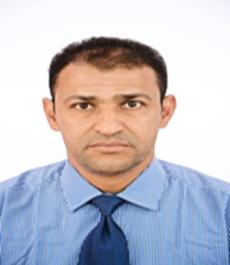 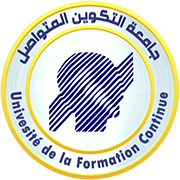 10جويلية2021               الأستاذ: فؤاد العربي قدوري
جامعة التكوين المتواصل الوادي
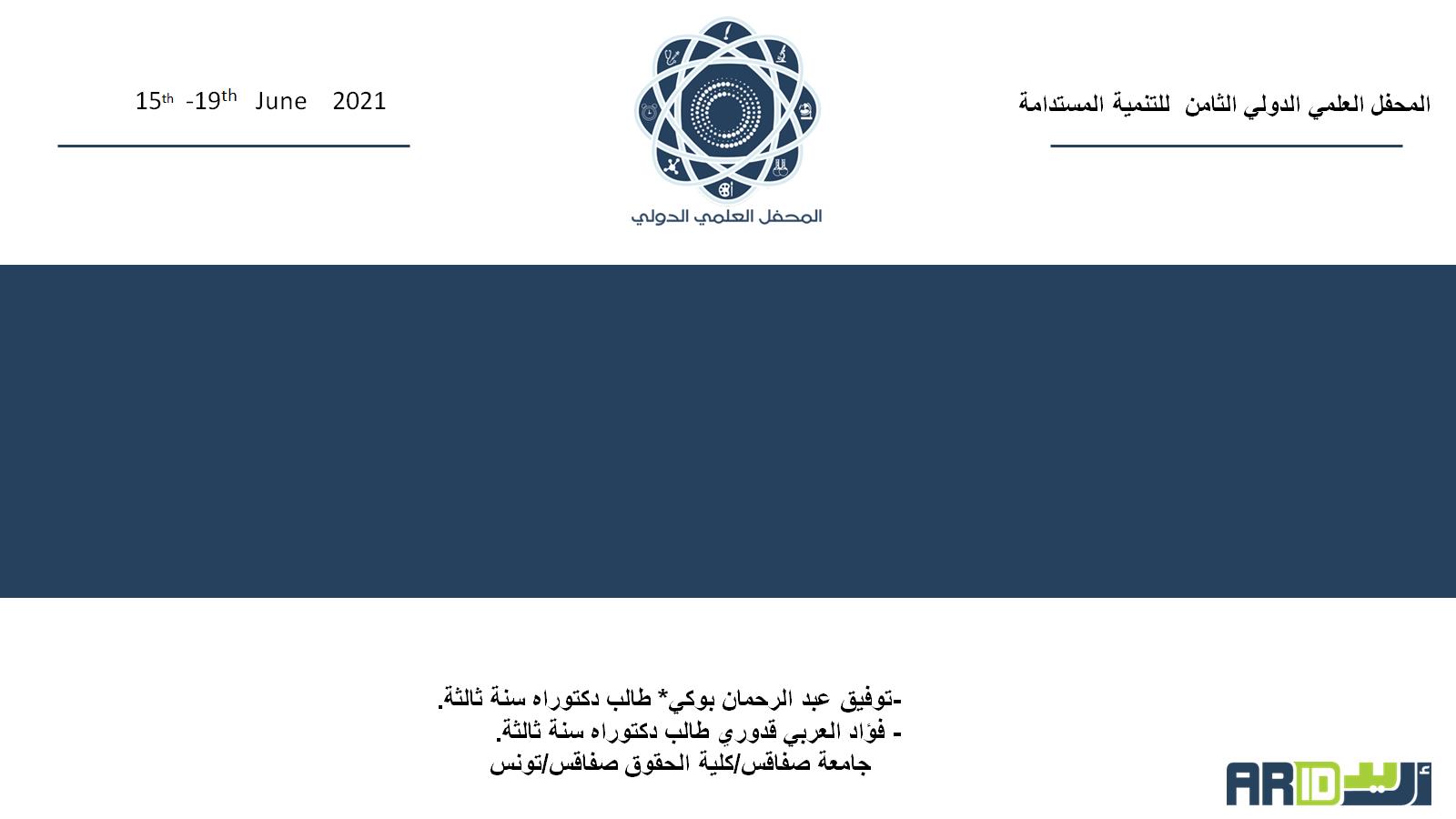 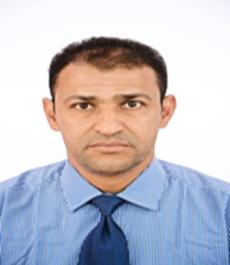 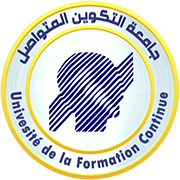 10جويلية2021               الأستاذ: فؤاد العربي قدوري
جامعة التكوين المتواصل الوادي
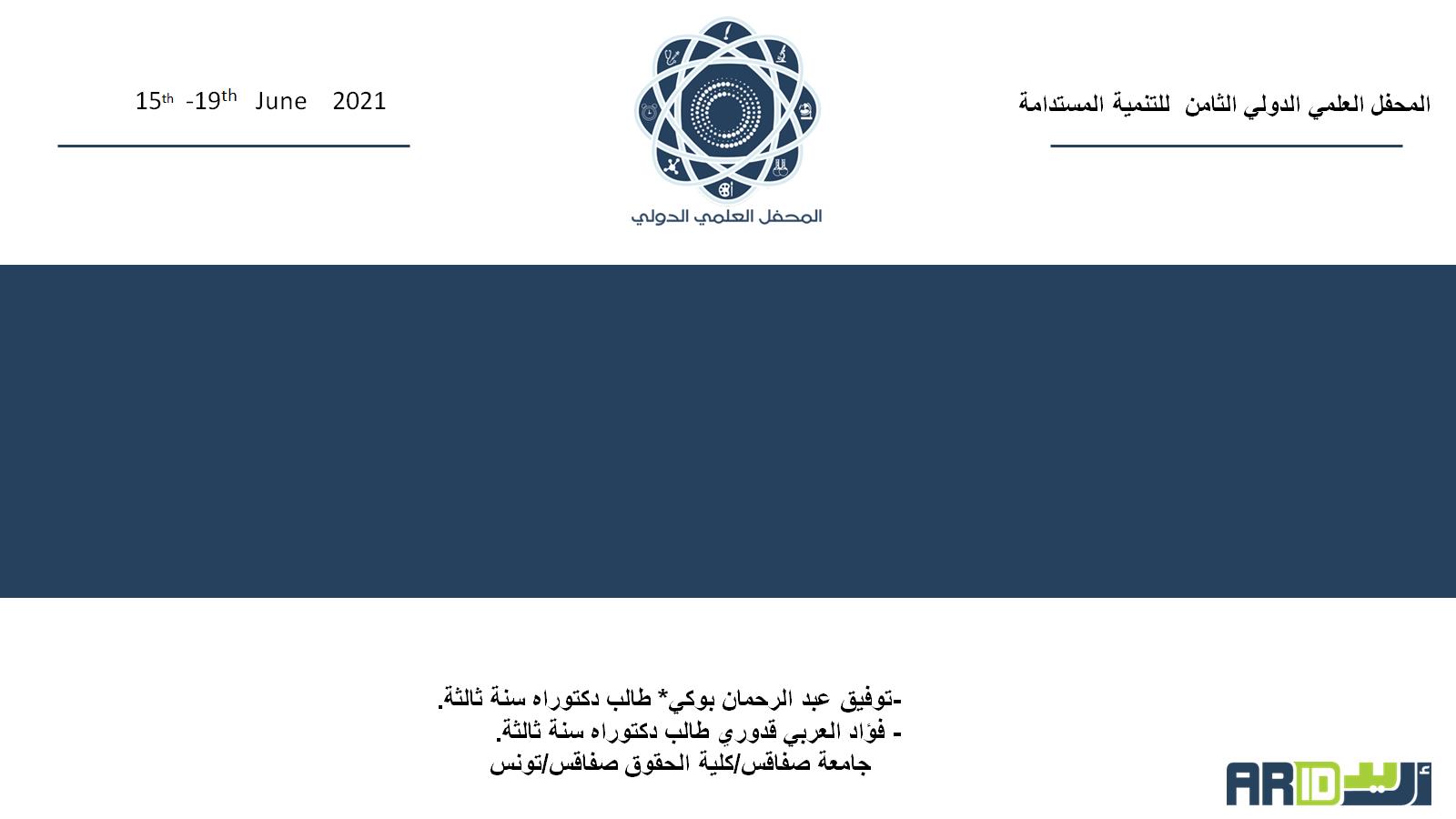 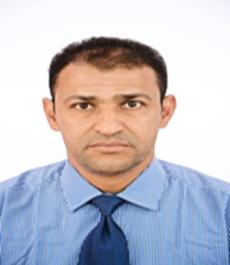 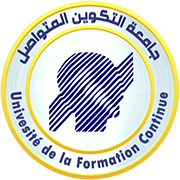 10جويلية2021               الأستاذ: فؤاد العربي قدوري
جامعة التكوين المتواصل الوادي
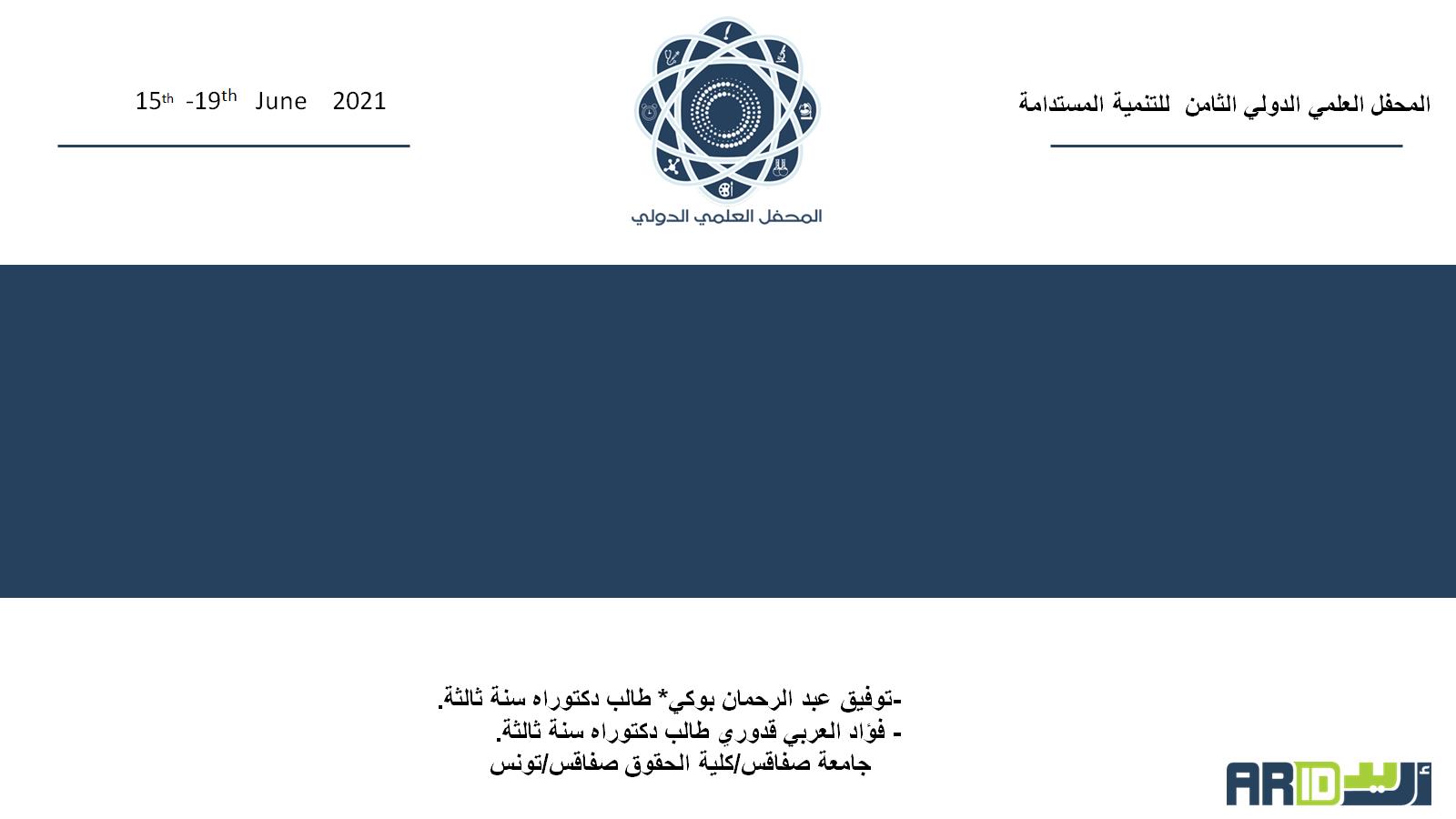 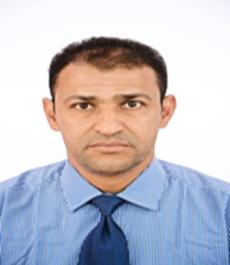 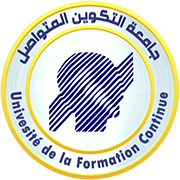 10جويلية2021               الأستاذ: فؤاد العربي قدوري
جامعة التكوين المتواصل الوادي
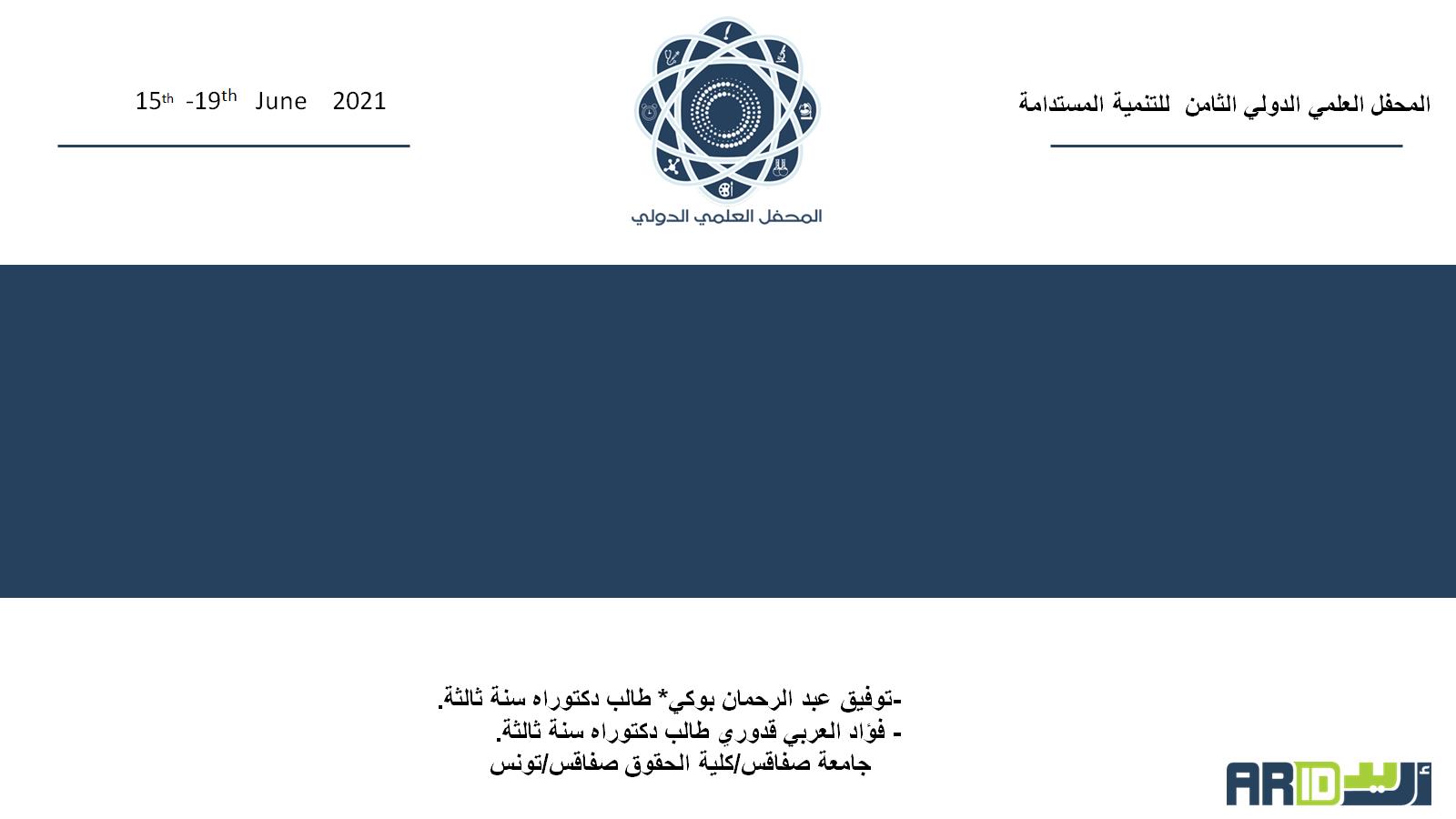 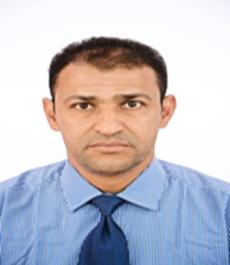 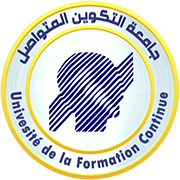 10جويلية2021               الأستاذ: فؤاد العربي قدوري
جامعة التكوين المتواصل الوادي
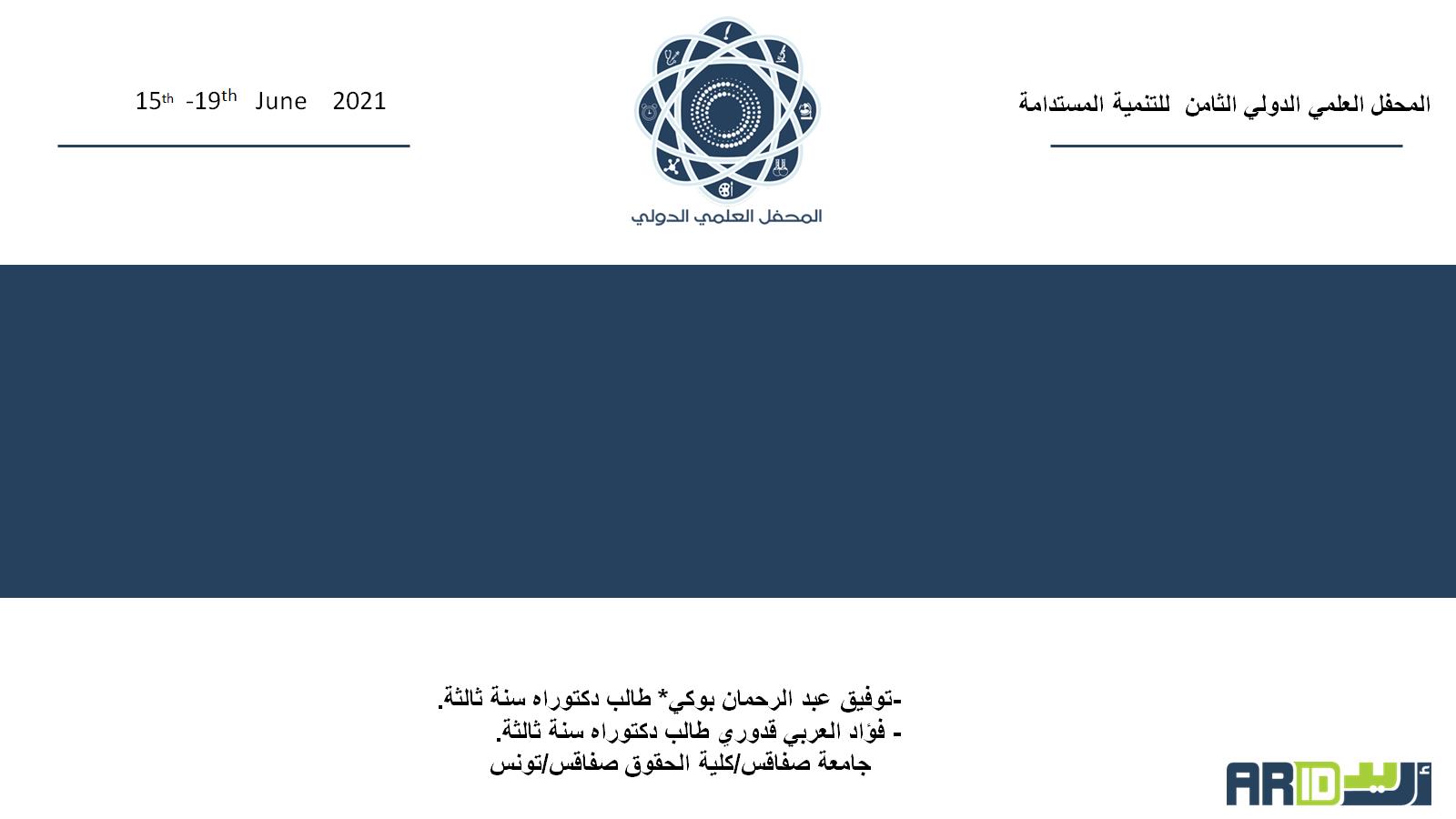 ا
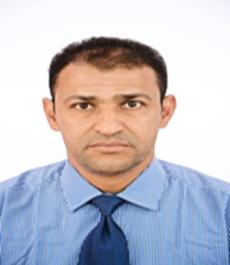 دفتر التعليمات الخاصة
cahier des prescriptions spéciales
-التعريف بالاطراف المتعاقدة.
-موضوع الصفقة.
الوثائق المكونة للصفقة.
مبلغ الصفقة 
مراجعة وتحيين الاسعار.
الملحق 
المناولة 
مسؤوليات المتعامل المتعاقد
الطلبيات والتسليم
الاستيلام
مدة التنفيذ او الاستيلام
-كفالة حسن التنفيذ
مدة الضمان
كفالة الضمان 
عقوبة التاخير
معلومات المتعامل المتعلقد
استرجاع كفالة الضمان 
حماية البيئة
حالة القوة القاهرة
التنازل
الفسخ
تسديد المستحقات
خدمة مابعد البيع
شروط دخول الصفقة حيز التنفيذ
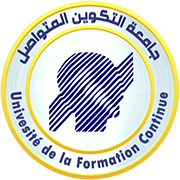 10جويلية2021               الأستاذ: فؤاد العربي قدوري
جامعة التكوين المتواصل الوادي